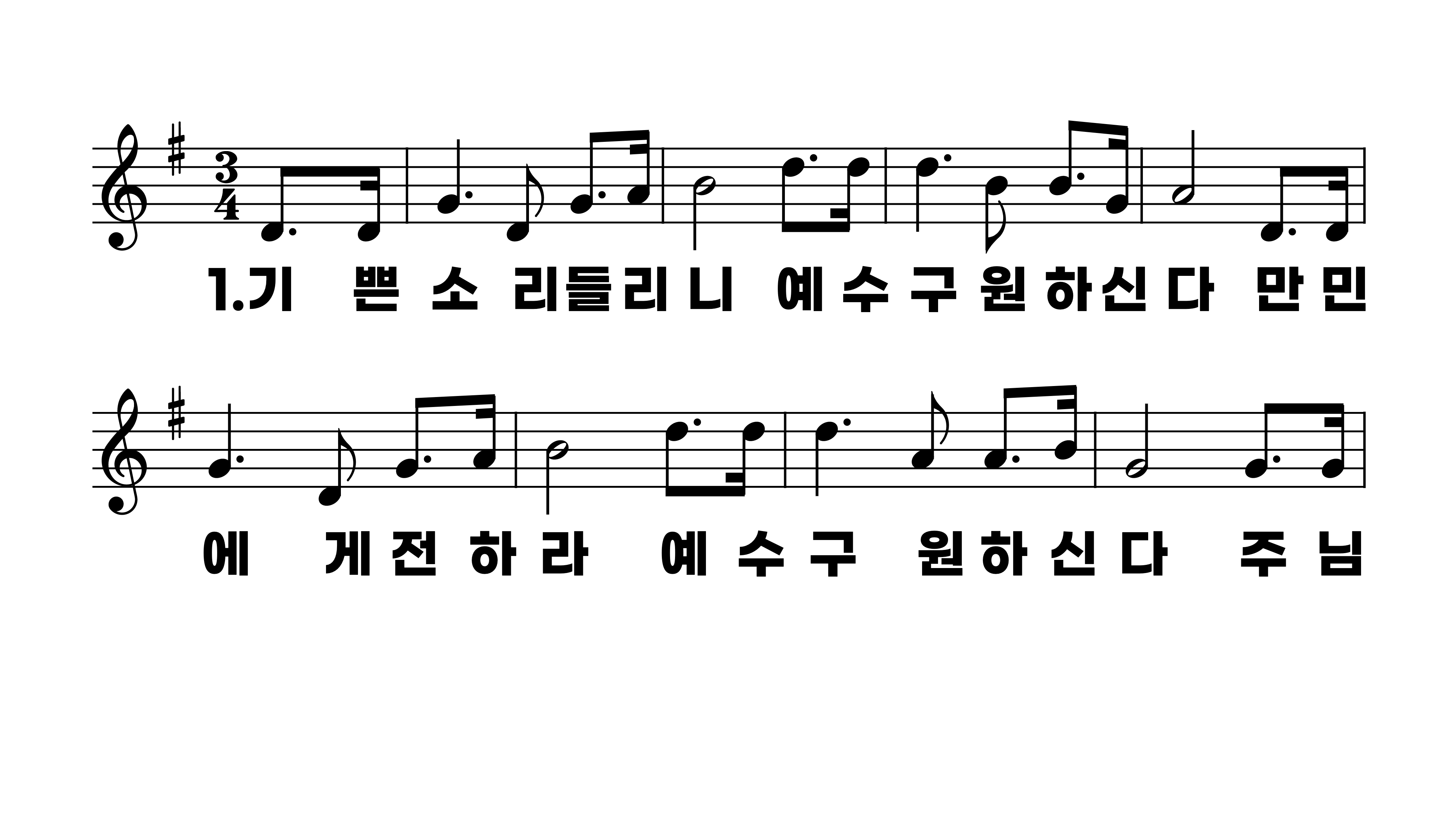 518장 기쁜 소리 들리니
1.기쁜소리들
2.바다들아외
3.환난중에하
4.바람들아외
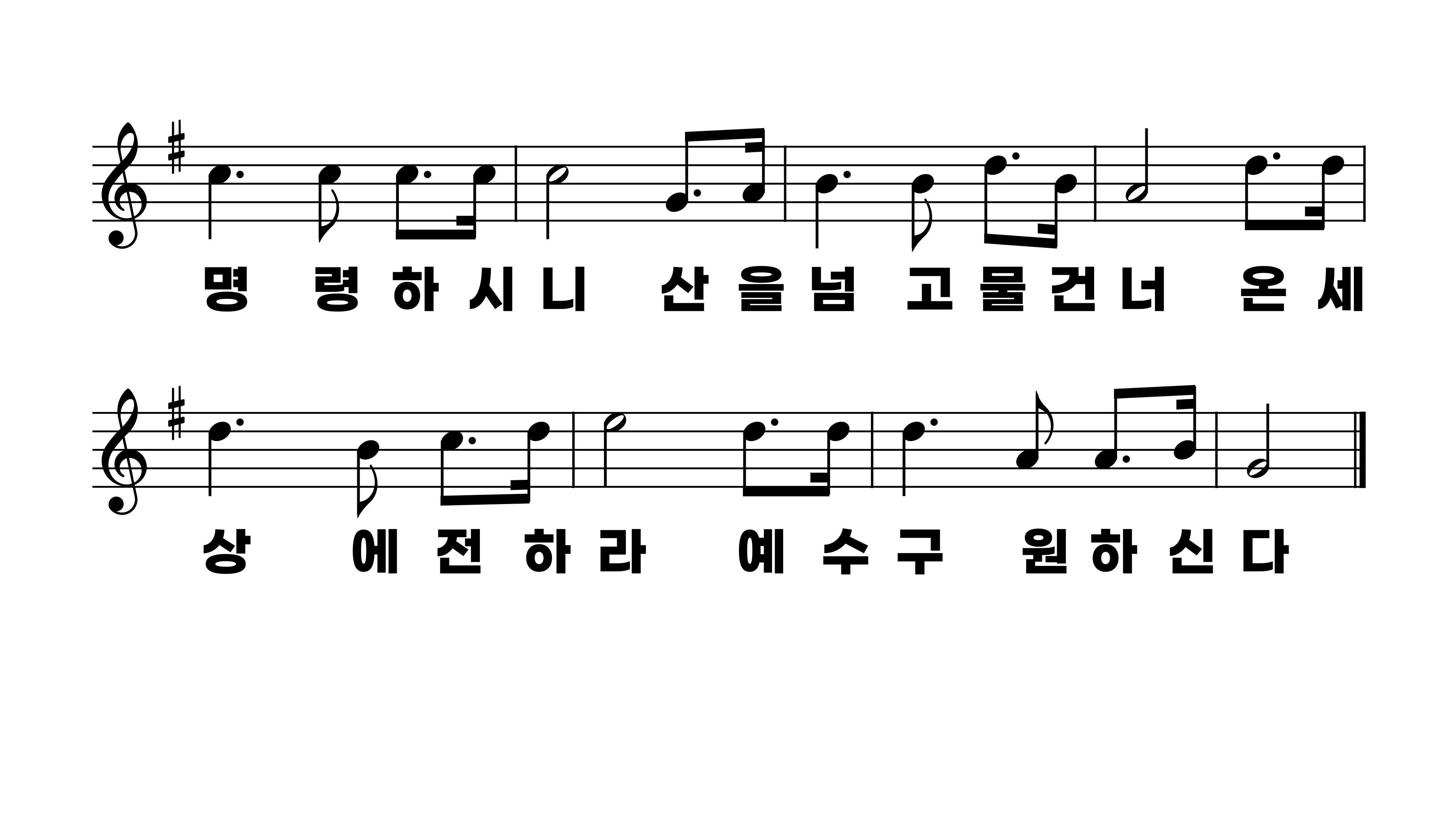 518장 기쁜 소리 들리니
1.기쁜소리들
2.바다들아외
3.환난중에하
4.바람들아외
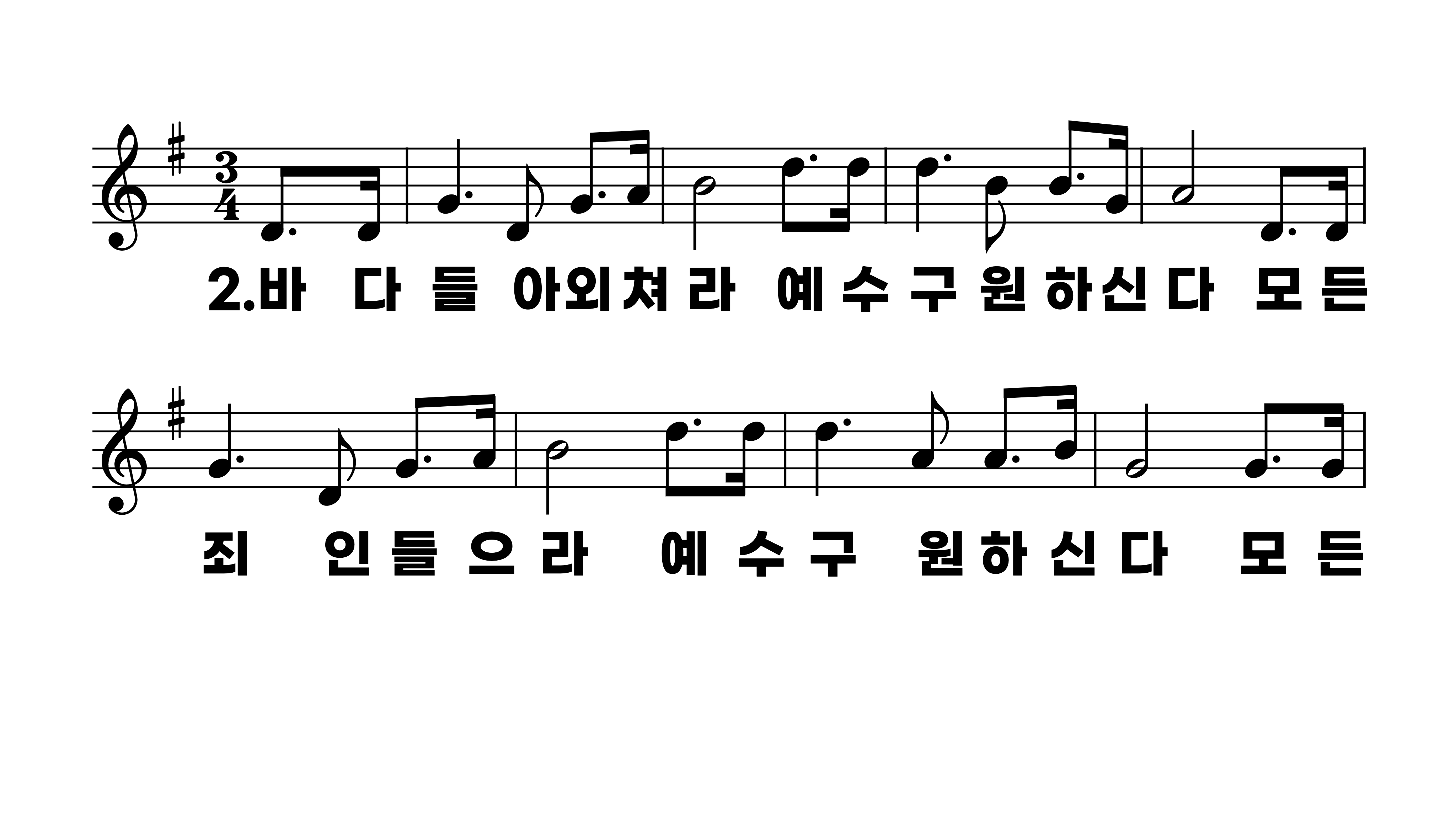 518장 기쁜 소리 들리니
1.기쁜소리들
2.바다들아외
3.환난중에하
4.바람들아외
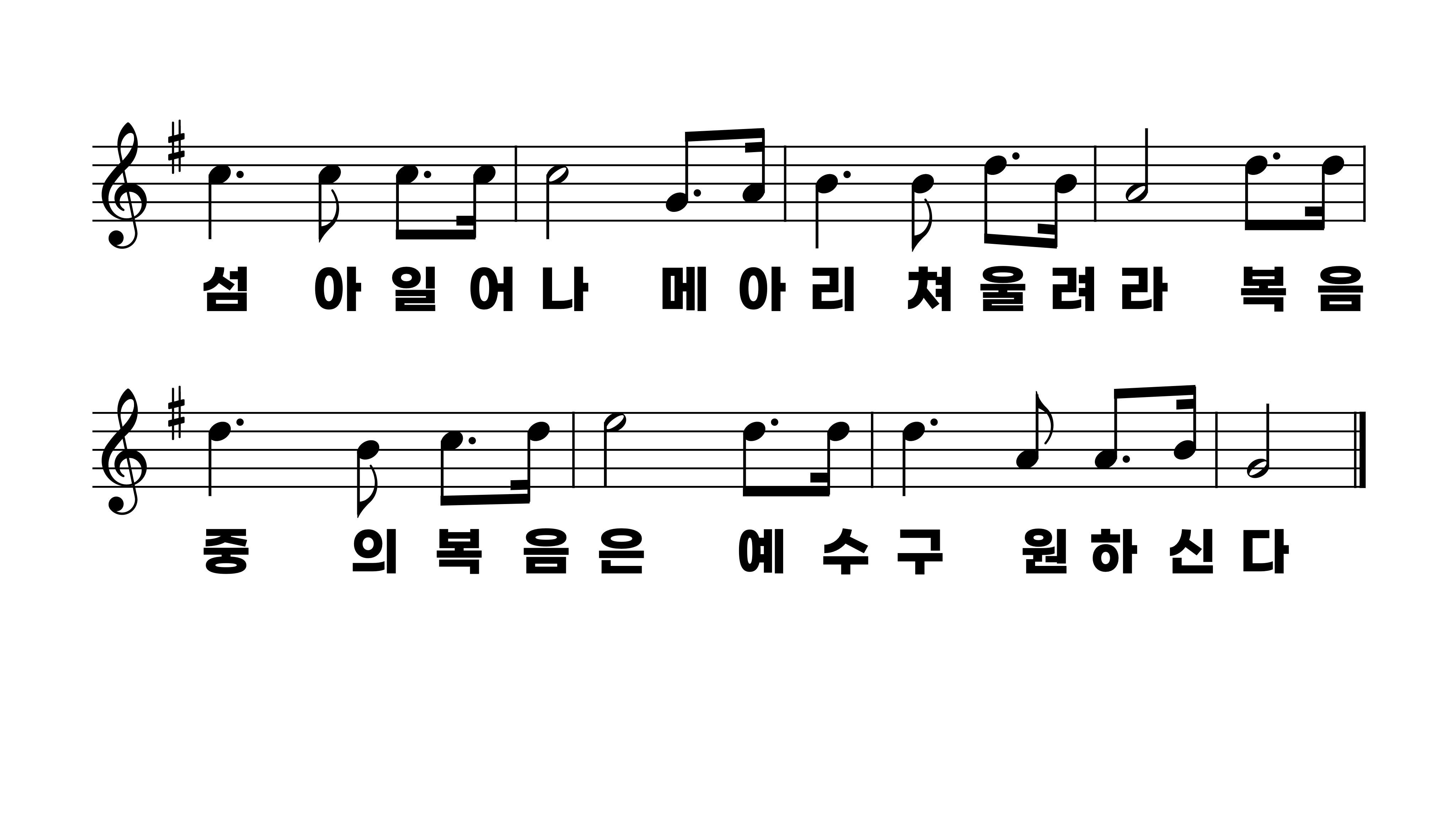 518장 기쁜 소리 들리니
1.기쁜소리들
2.바다들아외
3.환난중에하
4.바람들아외
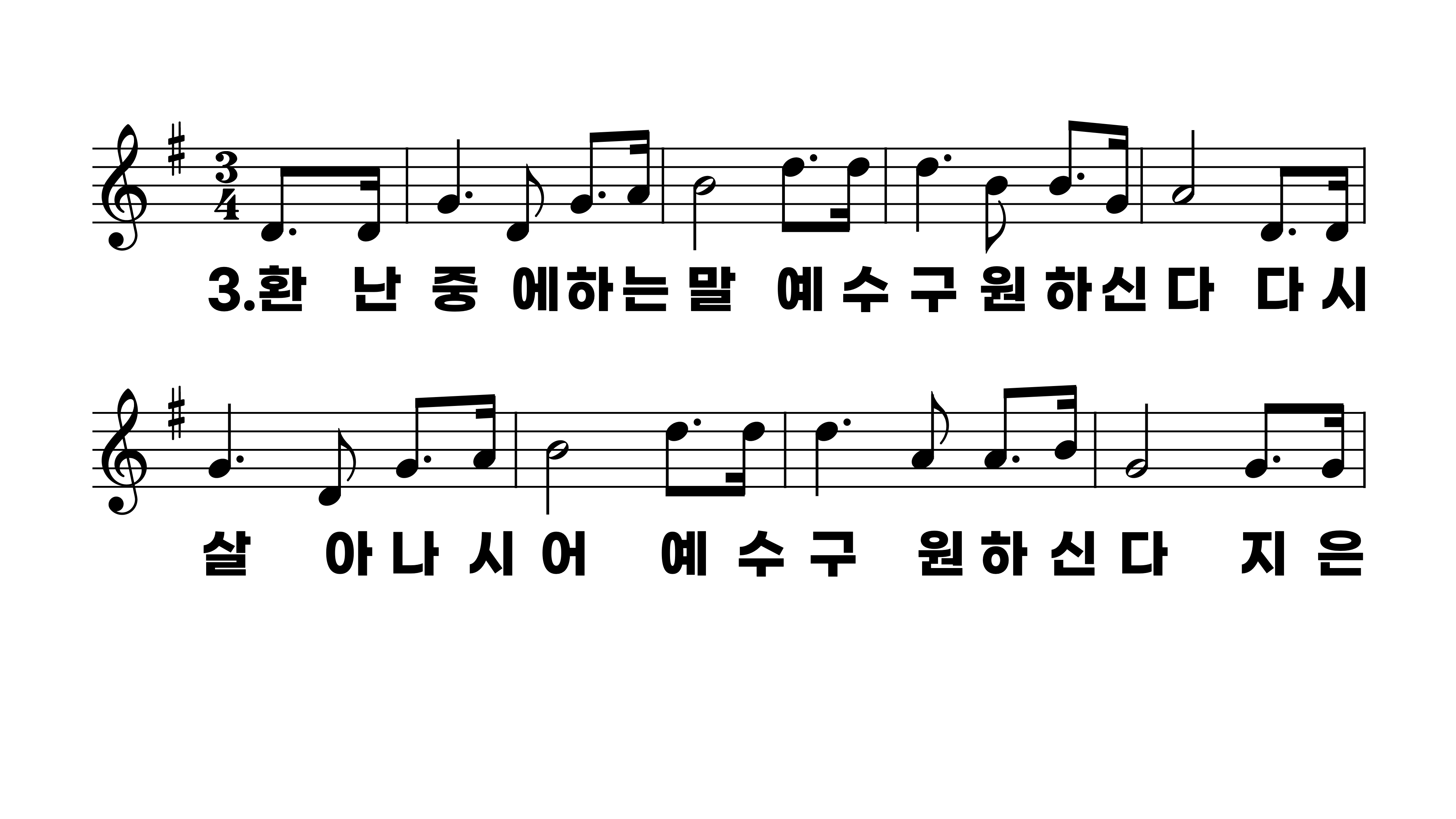 518장 기쁜 소리 들리니
1.기쁜소리들
2.바다들아외
3.환난중에하
4.바람들아외
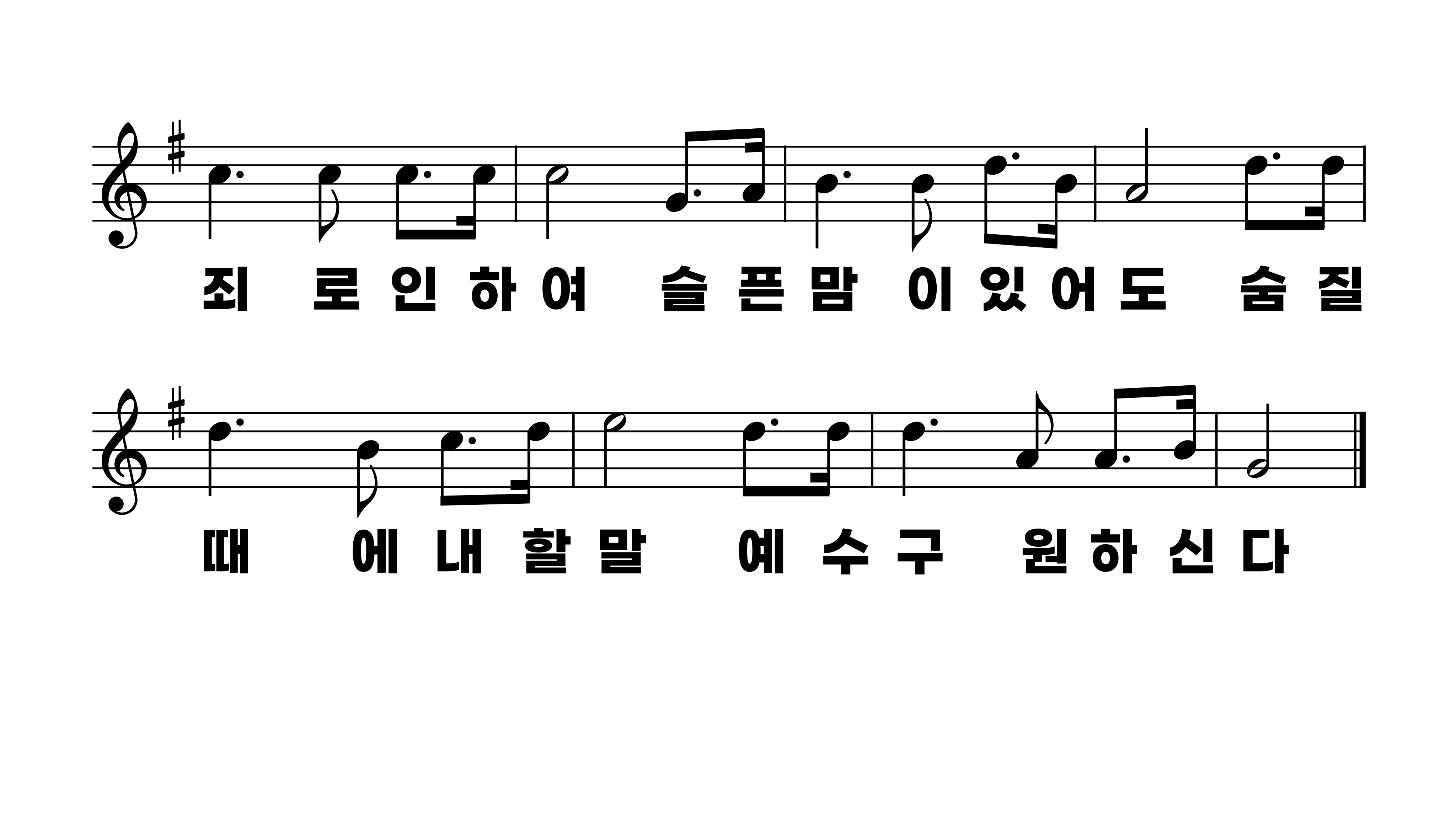 518장 기쁜 소리 들리니
1.기쁜소리들
2.바다들아외
3.환난중에하
4.바람들아외
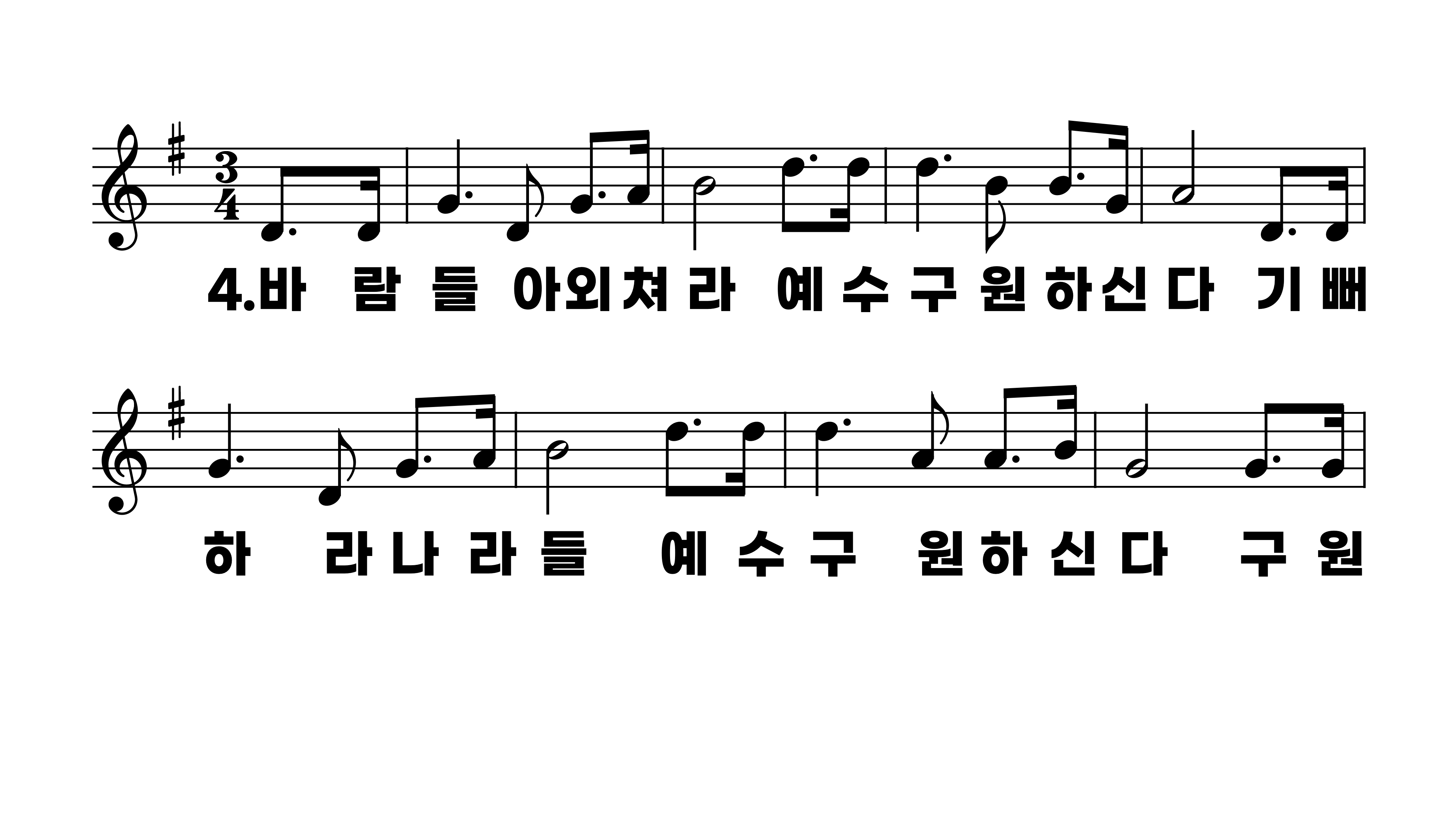 518장 기쁜 소리 들리니
1.기쁜소리들
2.바다들아외
3.환난중에하
4.바람들아외
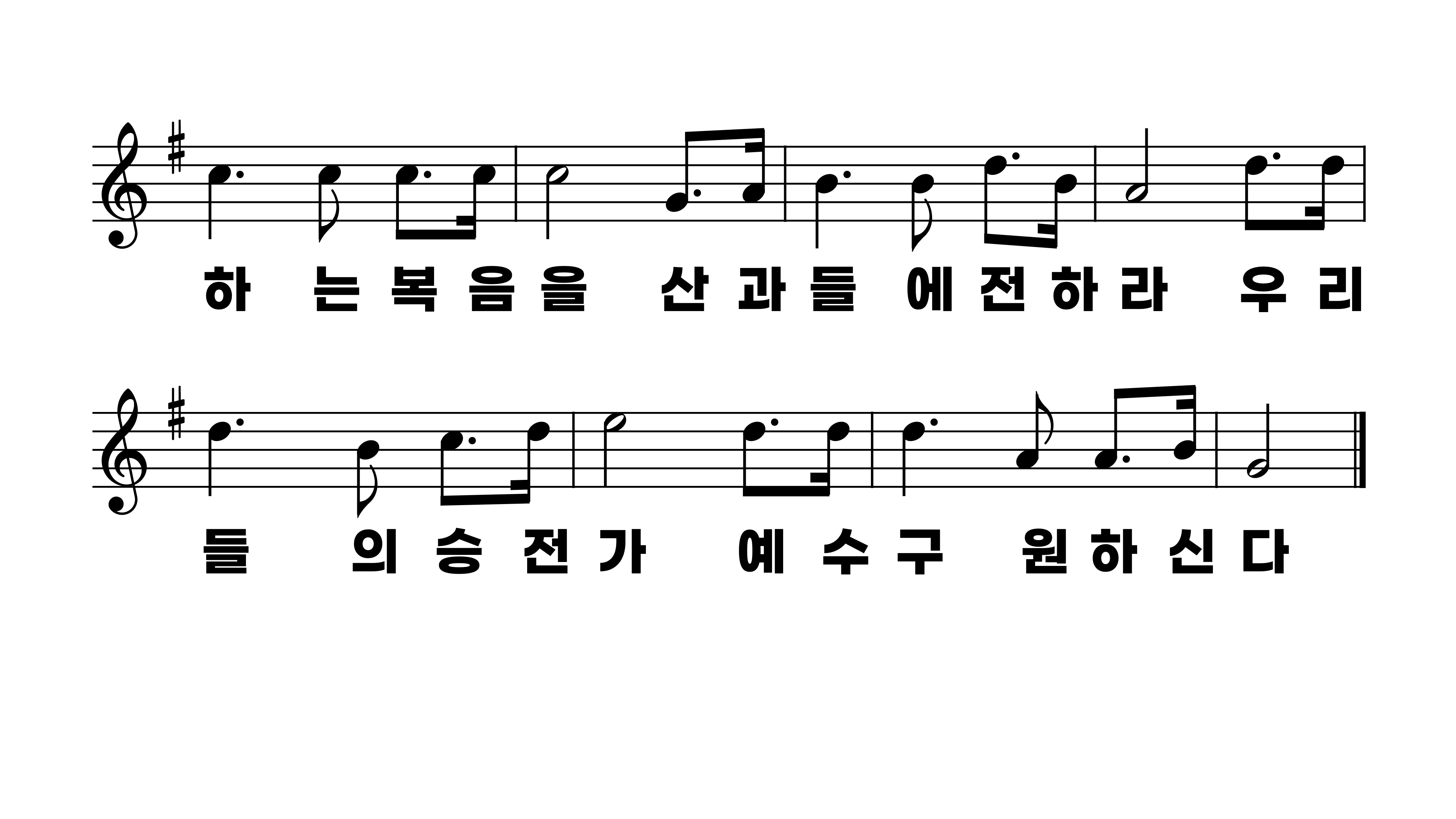 518장 기쁜 소리 들리니
1.기쁜소리들
2.바다들아외
3.환난중에하
4.바람들아외